A mesterséges intelligencia a labdarúgásban
Gergics Miléna
Konzulens: Dr. Pitlik László
18NBGAMF
Problémafelvetés, célkitűzés
A dolgozat célja, hogy minél inkább közérthetően bemutassa, milyen (sport)-teljesítmény adatokat képes a robotedző elemezni, és ezekből milyen következtetéseket tud levonni – jelen esetben a labdarúgást alapul véve.
Hipotézis
Az adat-vezérelt döntéstámogatás potenciálja a labdarúgásban – avagy a robotedző képes lehet támogatni az edzőt bizonyos szakmai döntések meghozatalában, illetve a játékosokat a fejlődésben.
Vizsgálati szempontból különleges posztok
Kapus
Védő
Saját adatvagyonok jellemzése
Játékosok különféle mutatói (MLSZ, Transfermarkt)
20 fő magyar és 29 fő nemzetközi játékos
Primer vizsgálat  online hasonlóságelemzés
A korrelációk és irányok az egyes mutatók esetében (direkt)
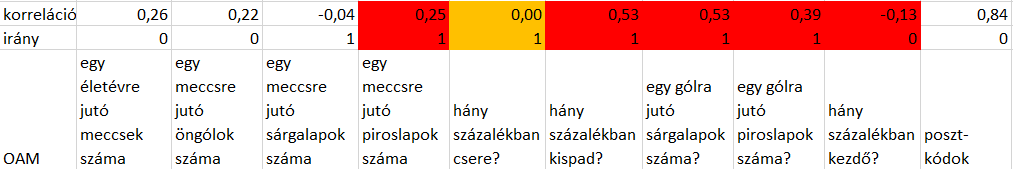 Hány százalékban járulnak hozzá az egyes mutatók a játékosok gólerősségéhez (inverz)
Eredmények
Hasznosság
Információs többletérték
Tanácsadás
Következtetések, javaslatok
A robotedző jelenlegi állapota
Sportpszichológia
Milyen szempontok szerint választotta meg a 29 külföldi, illetve a 20 hazai játékost? A vizsgálat végeredménye után mely kiválasztási szempontokon változtatna?
Hazai játékosok  csapattársaim és én (valóság)
Külföldi játékosok  megfelelő számú adatvagyon
Még több adat  még pontosabb elemzés
Mely attribútumokat vizsgálná részletesebben és hogyan? Mely attribútumokat nem alkalmazná már egy újabb vizsgálatban és miért?
Kapus és védő is szerezhet gólt
Milyen vizsgálati célokat tűzött ki a vizsgálat elején? Hogyan fogalmazná meg a vizsgálati kérdéseket?
Játékosok gólerősségére ható tényezők
Játékosok piaci érték-növelésének lehetséges módjai
Milyen összegzésre jutott? Milyen további fejlesztésekre lenne szükség?
Segítség a játékosoknak
Támogatás az edzőknek
A robot-edző dolgozatban bemutatott funkcionalitásai mellett a jövőben milyen további döntési problémák kezelését látja még megvalósíthatónak a labdarúgásban?
Játékosok pszichológia állapotának felmérése
Képességek fejlesztése
Közgazdászként tekintve a robot fejlesztésre/ a mesterséges intelligencia alkalmazására: milyen forrásai vannak a hasznosságnak/információs többletértéknek?
Időigény csökkenése
Téves intuíciók arányának csökkenése
Kezelhető problémák
Köszönöm a figyelmet!
Gergics Miléna, 18NBGAMF